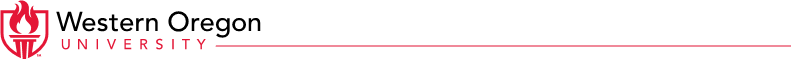 Instruments, Gauges and Symbols
Each will appear for 1.0 second…
You will then have ten (10) seconds to write down its meaning on your paper.
Ready?
Here Comes
# 1…
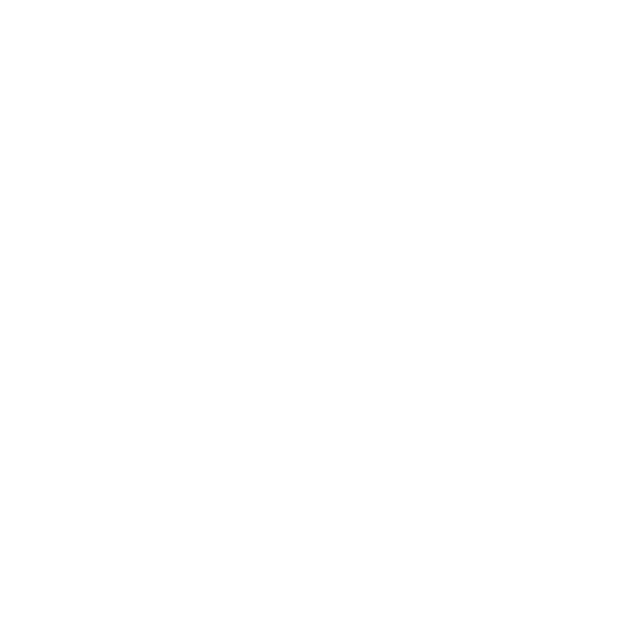 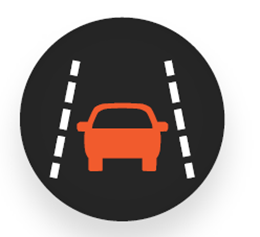 1
Here Comes
# 2…
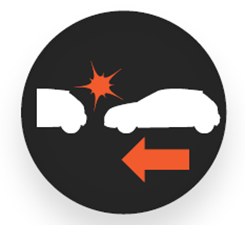 2
Here Comes
# 3…
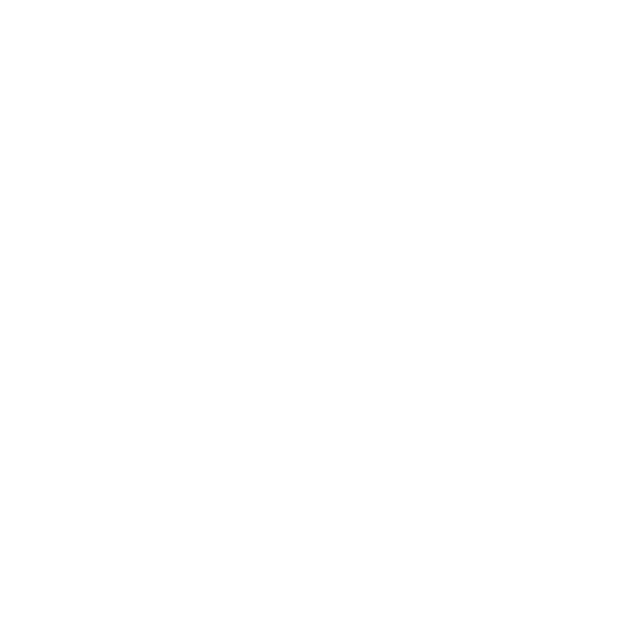 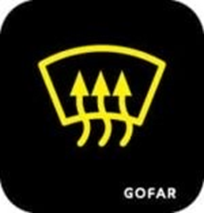 3
Here Comes
# 4…
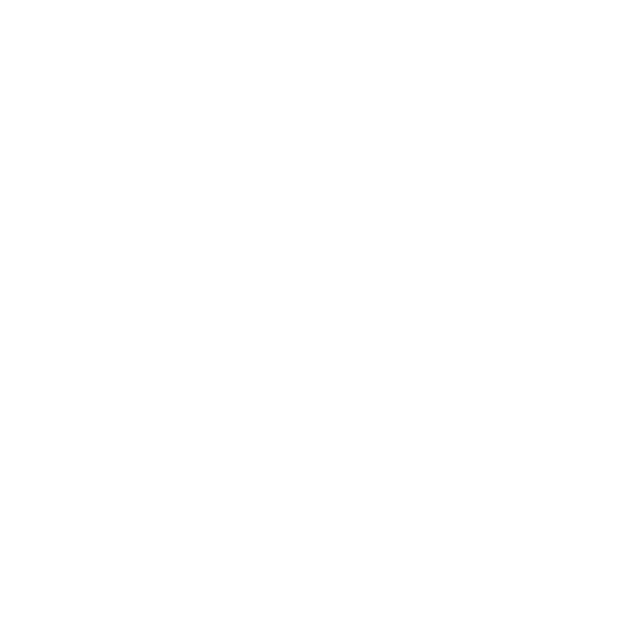 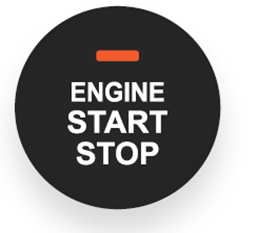 4
Here Comes
# 5…
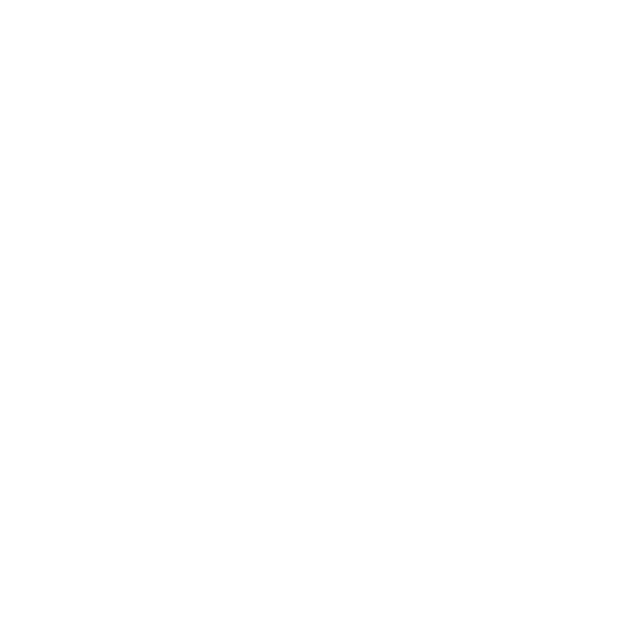 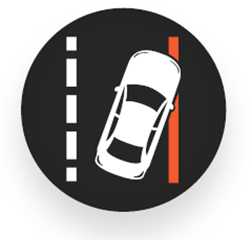 5
Here Comes 
# 6…
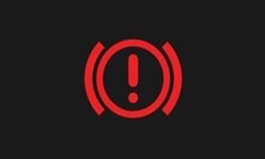 6
Here Comes
# 7…
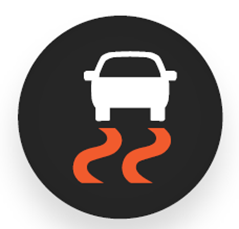 7
Here Comes
# 8…
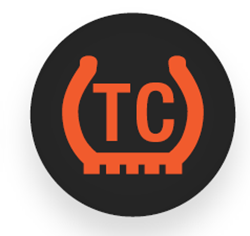 8
Here Comes
# 9…
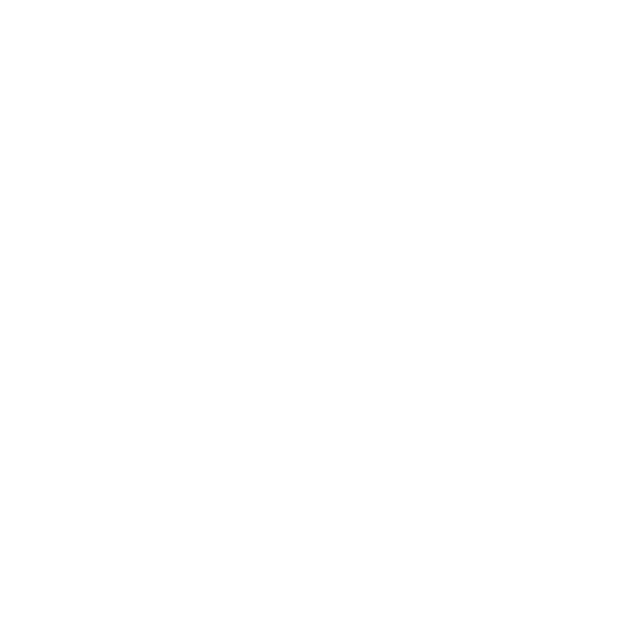 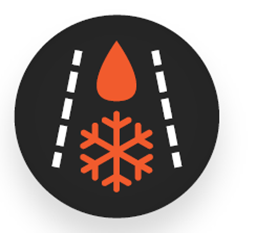 9
Here Comes
# 10…
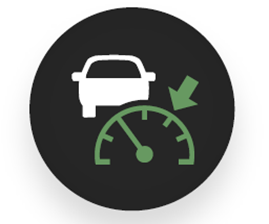 10
Here Comes 
#11…
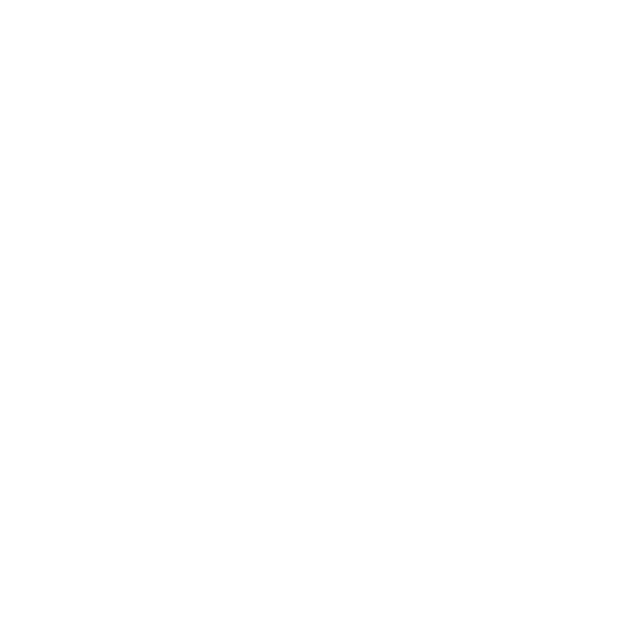 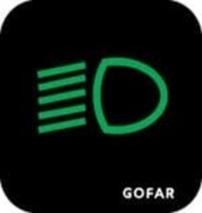 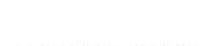 11
Here Comes 
#12…
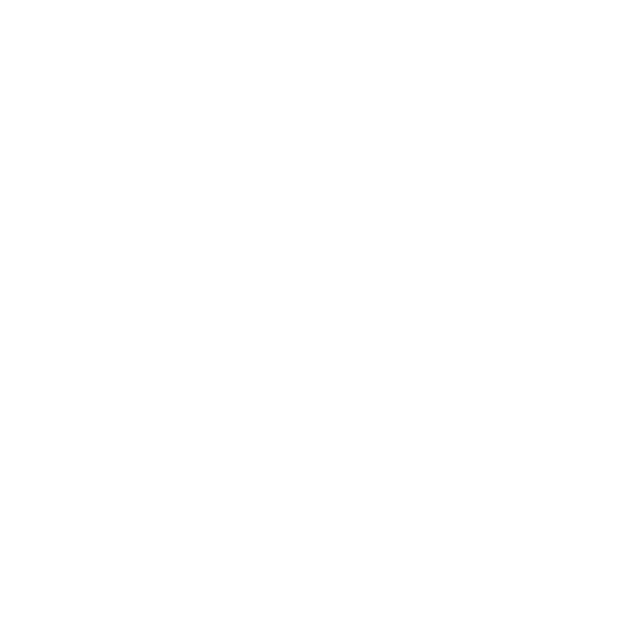 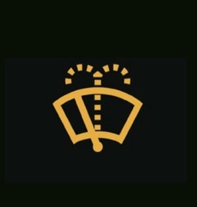 12
Here Comes 
#13…
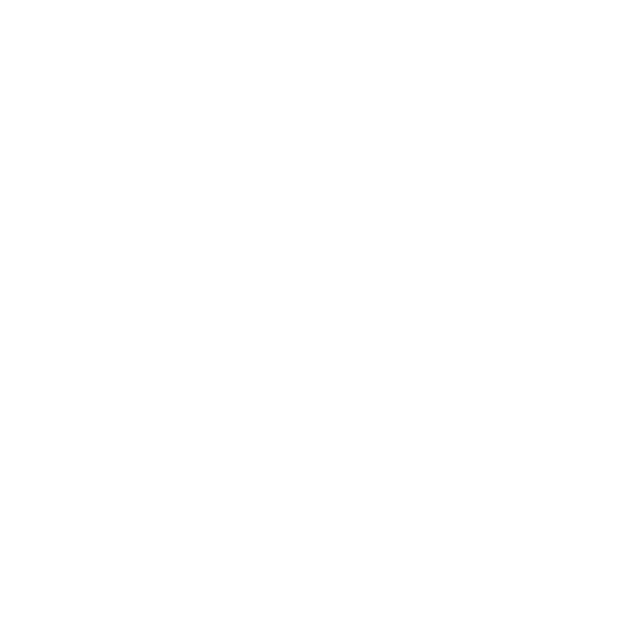 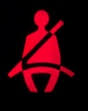 13
Here Comes 
#14…
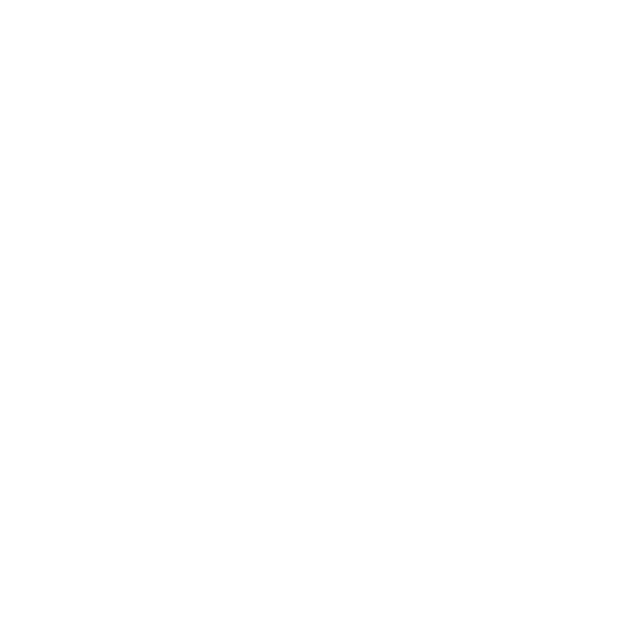 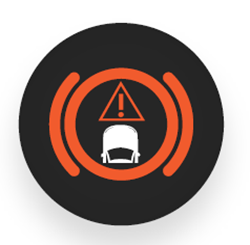 14
Here Comes 
#15…
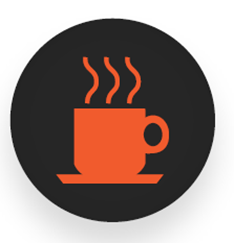 15
Here Comes 
#16…
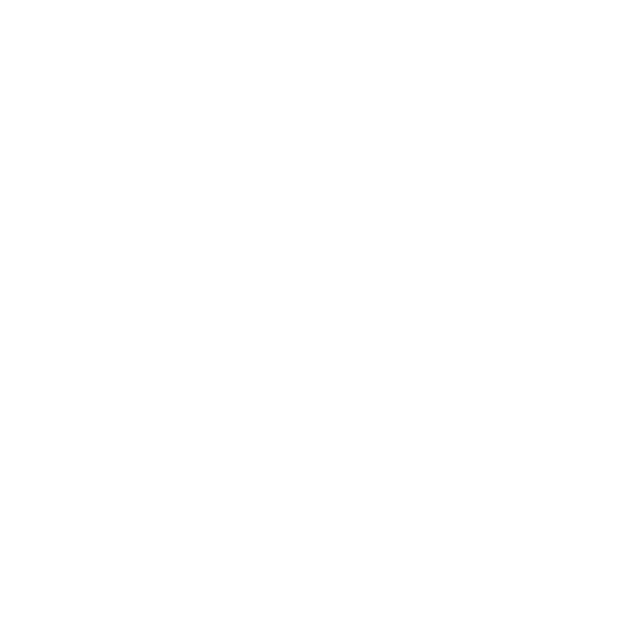 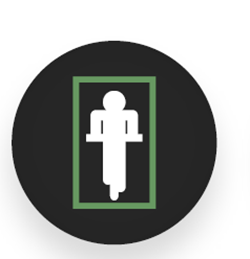 16
Here Comes 
#17…
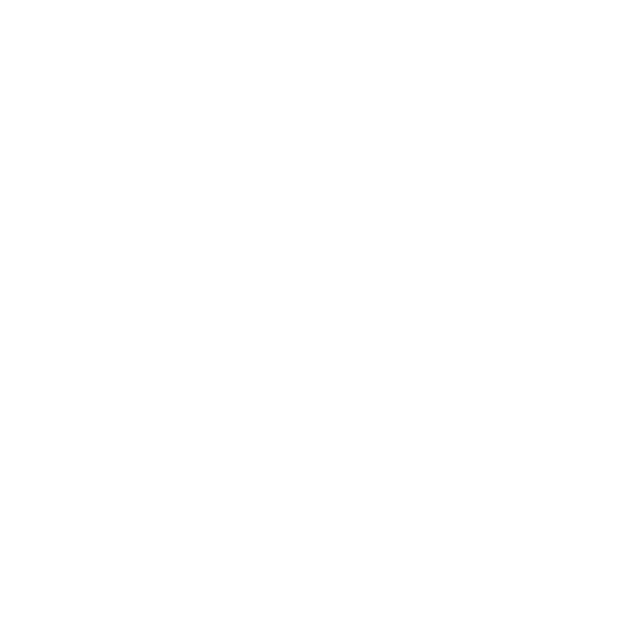 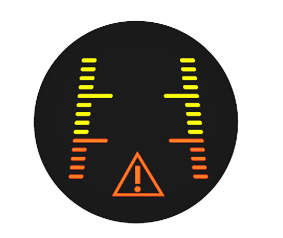 17
Here Comes
#18…
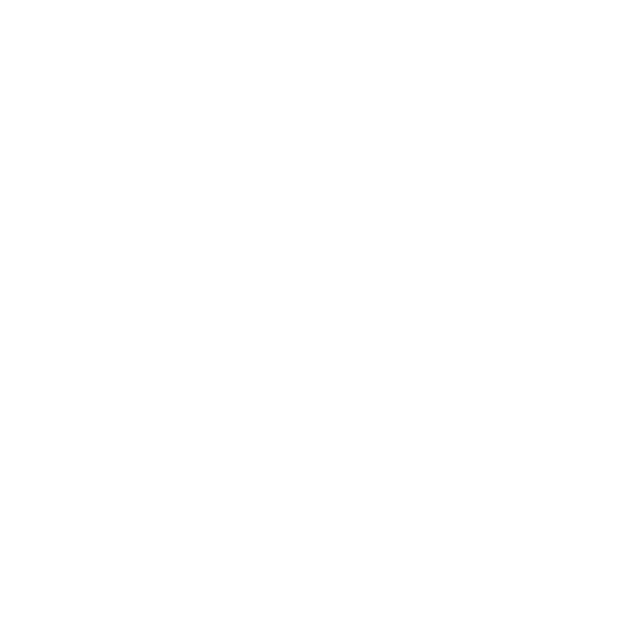 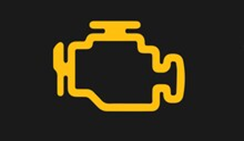 18
Here Comes
#19…
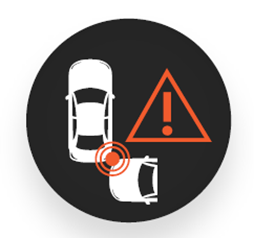 19
Here Comes
#20…
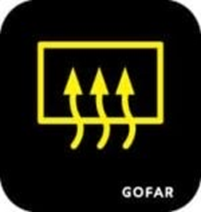 20
Here Comes 
#21…
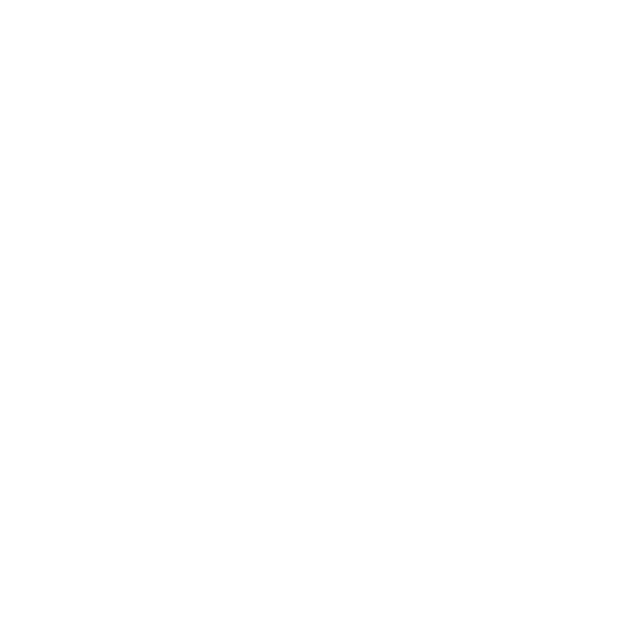 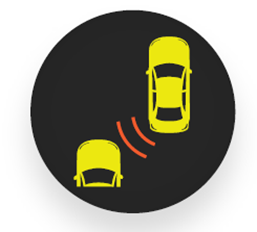 21
Here Comes
#22…
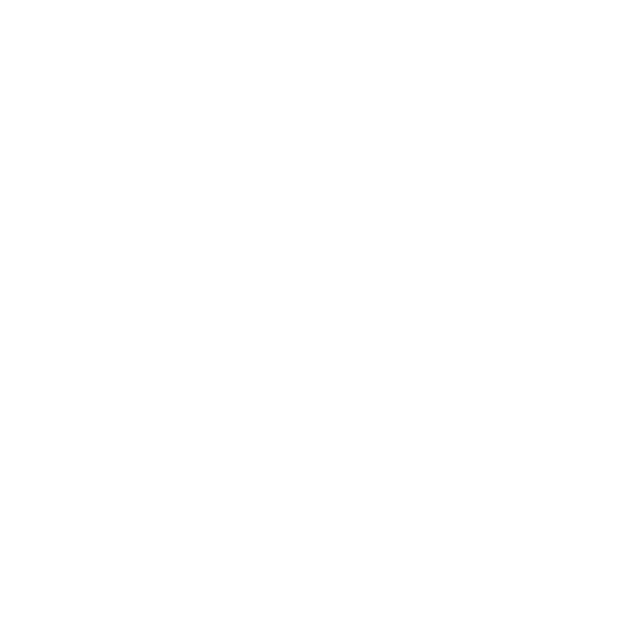 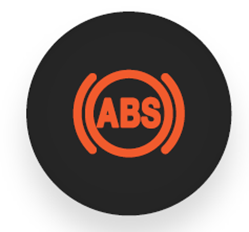 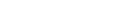 22
Here Comes
#23…
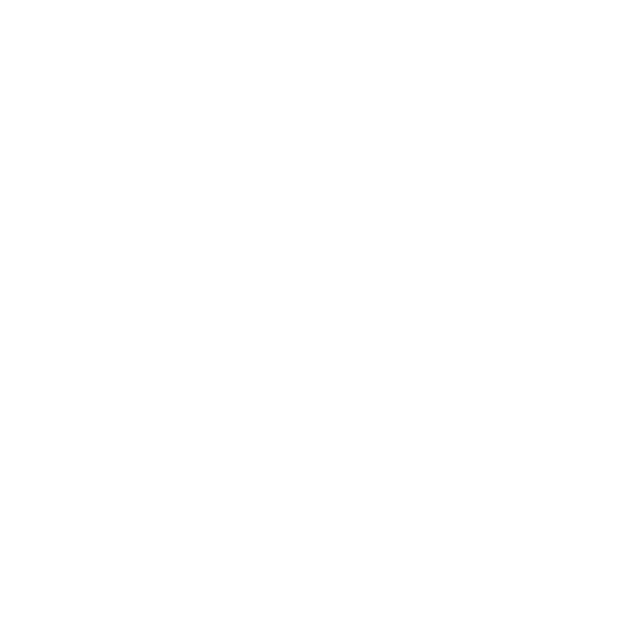 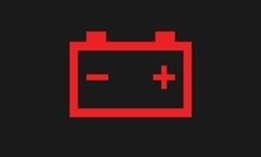 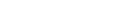 23
Here Comes
#24…
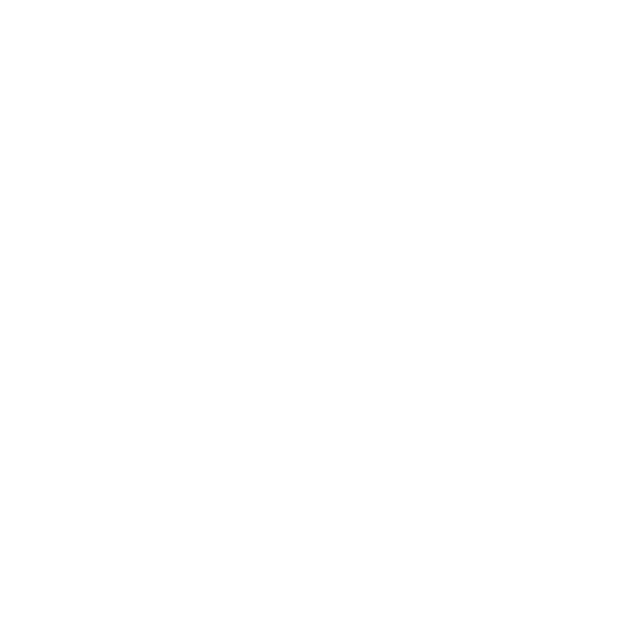 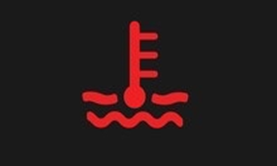 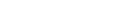 24
Here Comes
#25…
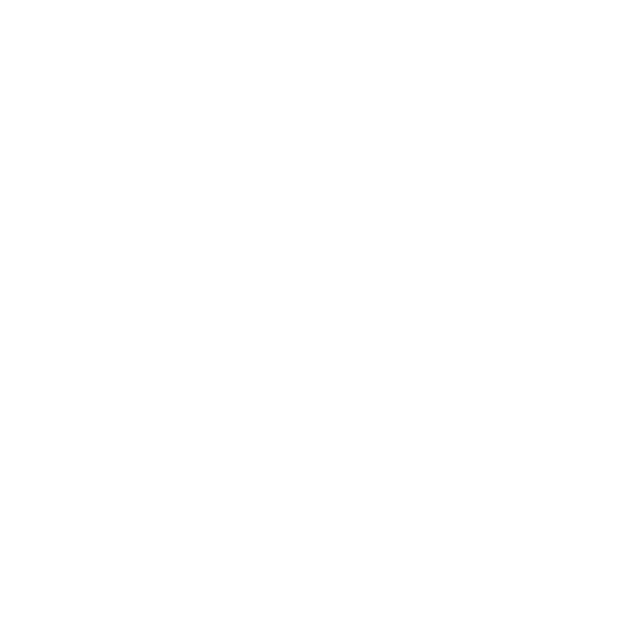 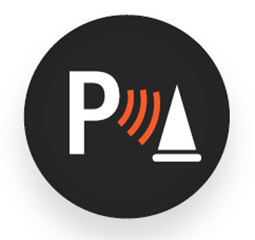 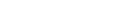 25
Here Comes
#26…
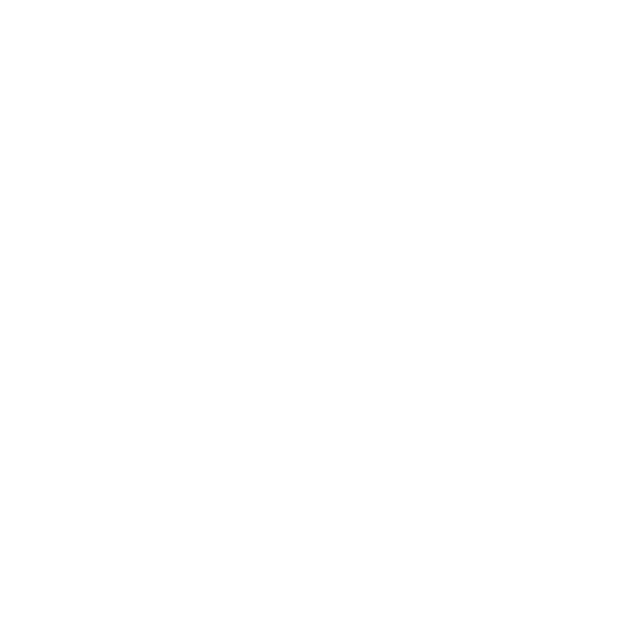 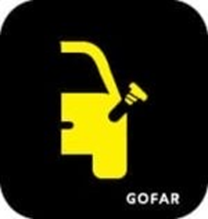 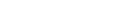 26
Here Comes
#27…
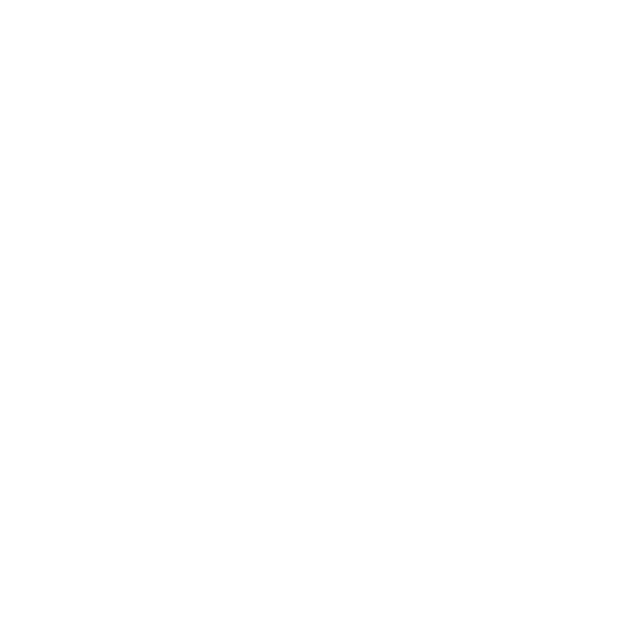 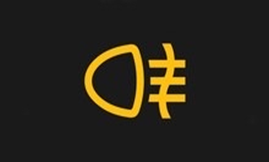 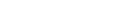 27
Here Comes
#28…
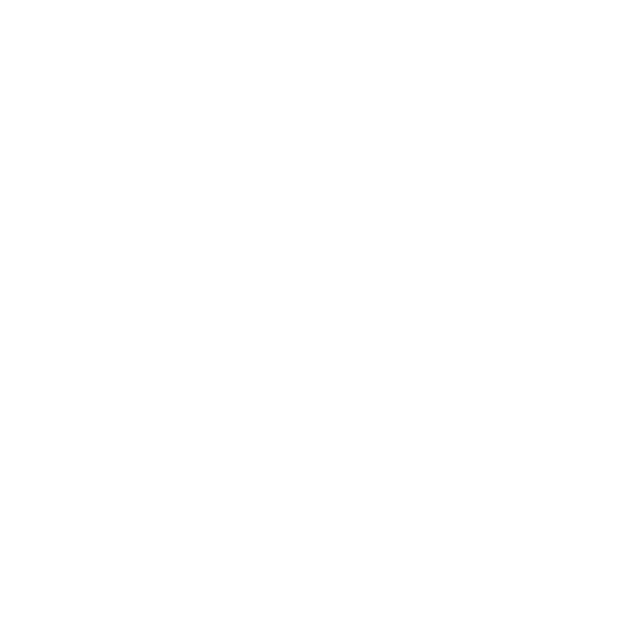 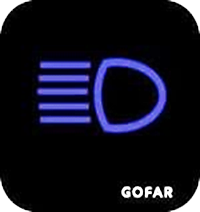 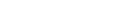 28
Here Comes
#29…
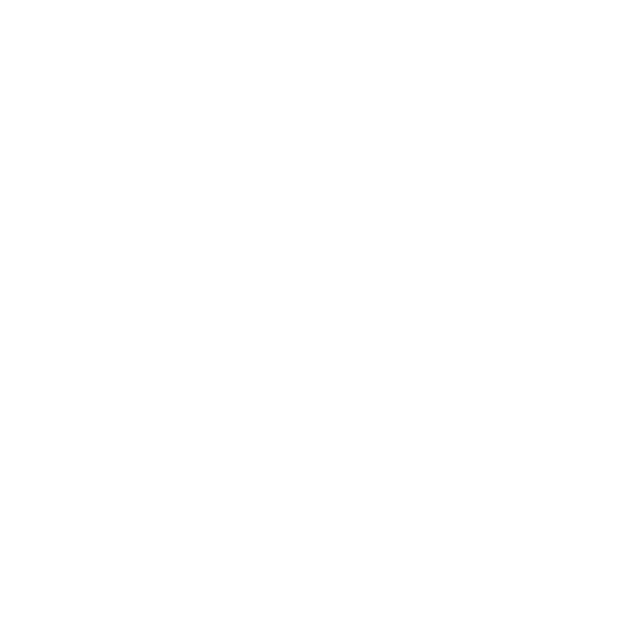 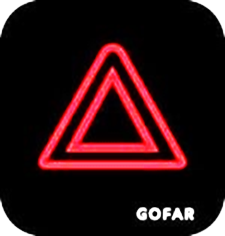 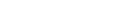 29
Here Comes
#30…
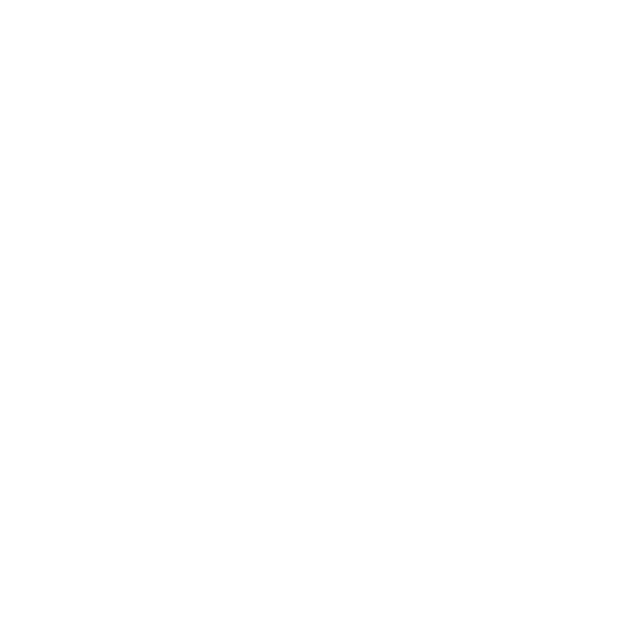 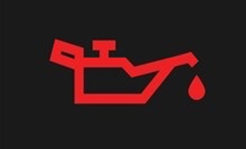 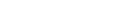 30
That is all of the Instruments, Gauges and Symbols…
ANSWERS….
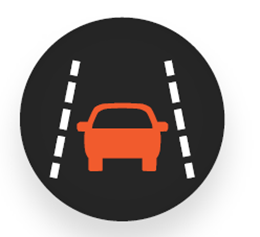 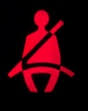 13.
5.
9.
1.
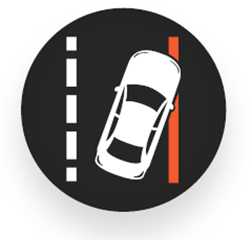 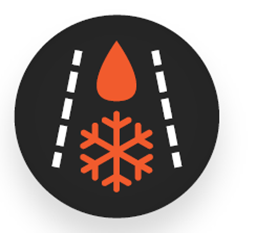 Lane keep assist
Safety belt warning
Lane departure warning
Temperature warning
10.
6.
2.
14.
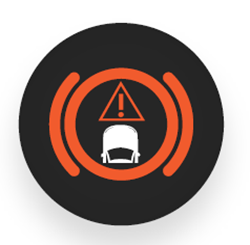 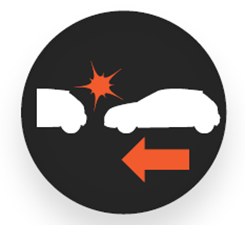 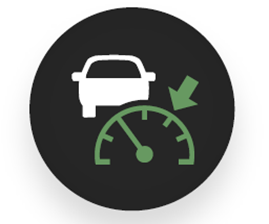 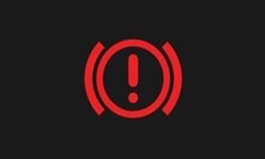 Forward collision warning
Brake assist
Adaptive cruise control
Brake system warning
15.
7.
11.
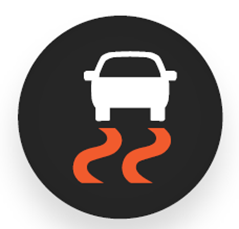 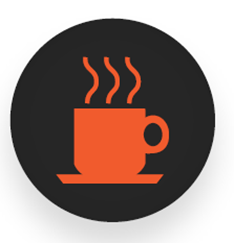 3.
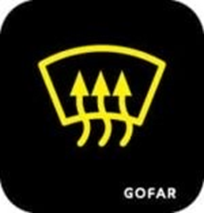 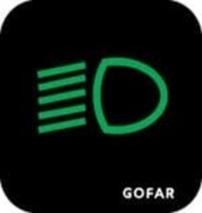 Daytime running lights
Drowsiness alert
Electronic stability control
Defrost
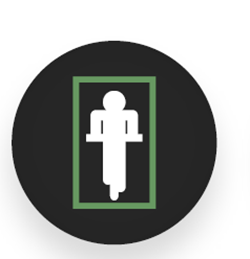 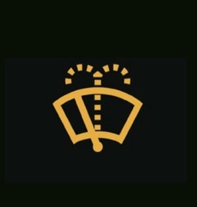 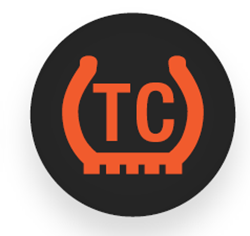 8.
12.
16.
4.
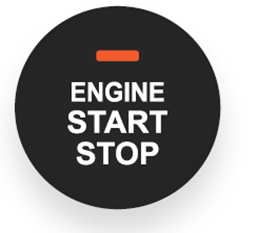 Push button start
Bicycle detection
Windshield washer fluid
Traction control
[Speaker Notes: Red – potential serious problem or safety issue- should be taken to a mechanic as soon as possible
Green /Blue - information
Yellow or Orange – needs to be serviced or repaired soon (usually an advisory- important information)]
17.			     21.				25.			29.		                                                                                                 									


18.			      22.				26.			 30.                                                                                     							


19.			      23.				27.	                                                                                                     							


20.			      24.				28.
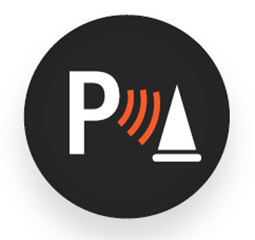 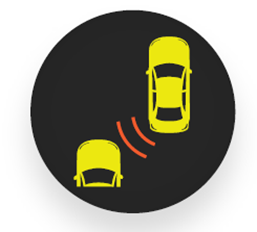 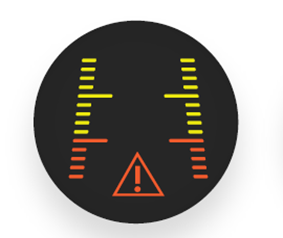 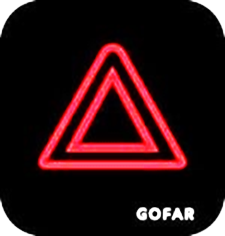 Blind spot warning
Parking sensors
Hazard lights
Back-up camera
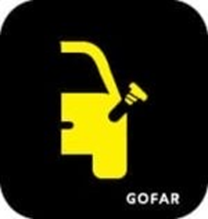 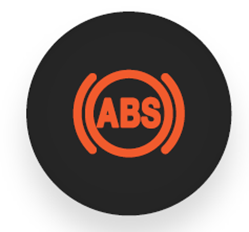 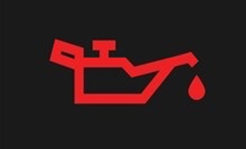 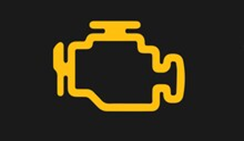 Check engine
Anti-lock brakes
Fuel cap warning
Oil pressure warning
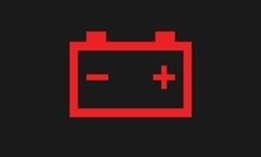 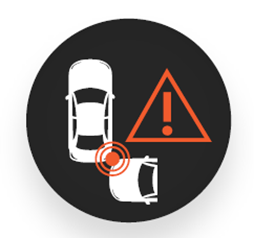 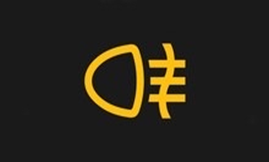 Battery
Fog lights
Rear cross traffic alert
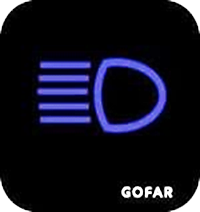 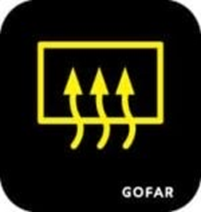 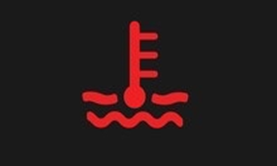 Engine temperature warning
Rear defroster
High beam indicator